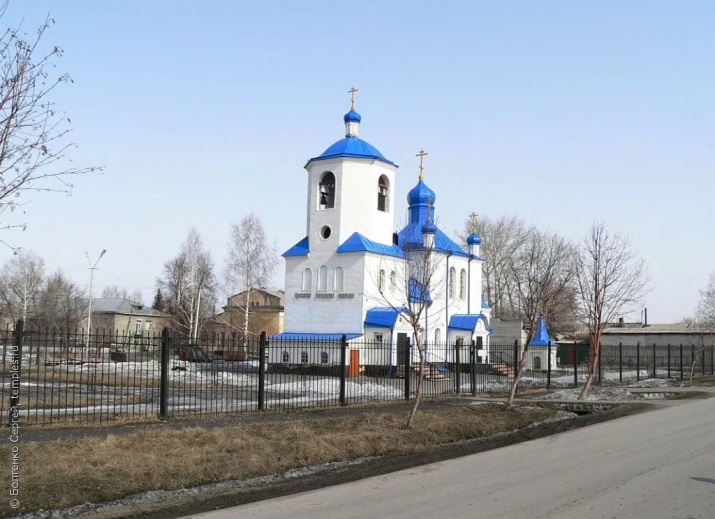 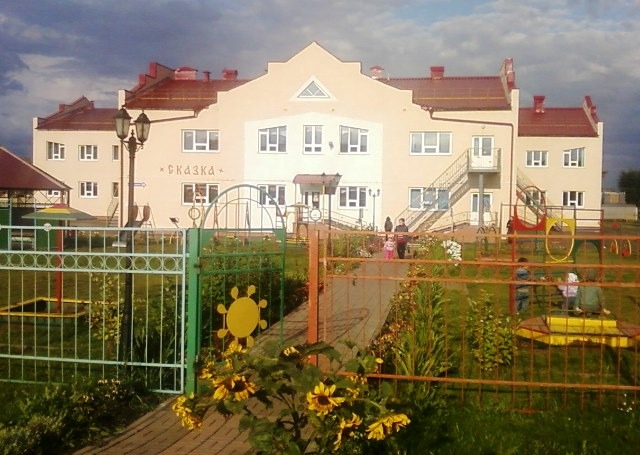 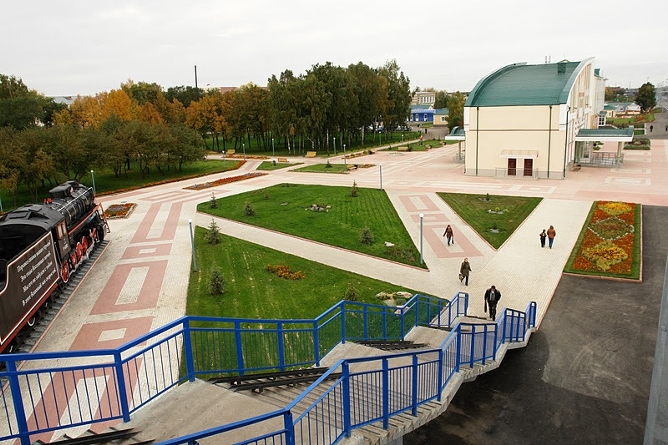 «БЮДЖЕТ ДЛЯ ГРАЖДАН» 
ПРОЕКТ БЮДЖЕТА ПРОМЫШЛЕННОВСКОГО ГОРОДСКОГО ПОСЕЛЕНИЯ
на 2018 год и  на плановой период 2019и 2020 годов 
в первом чтении
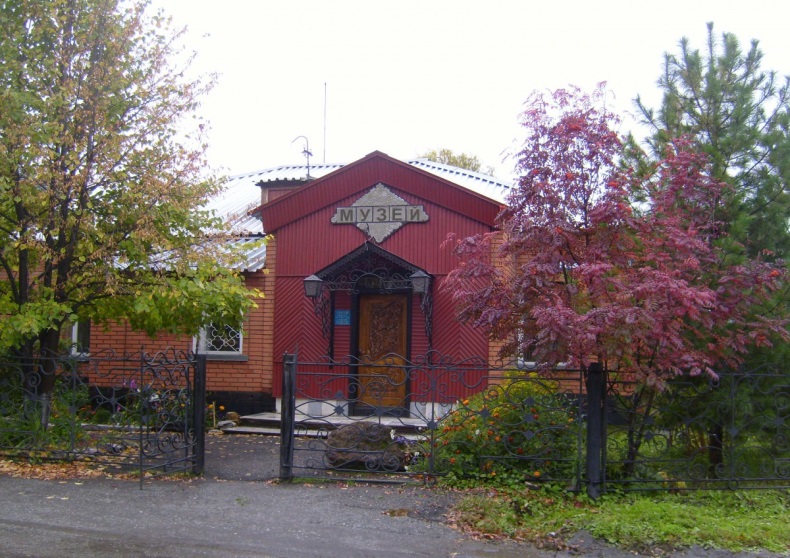 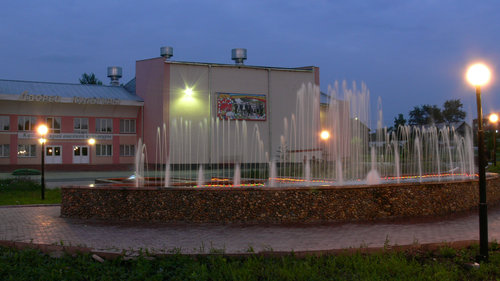 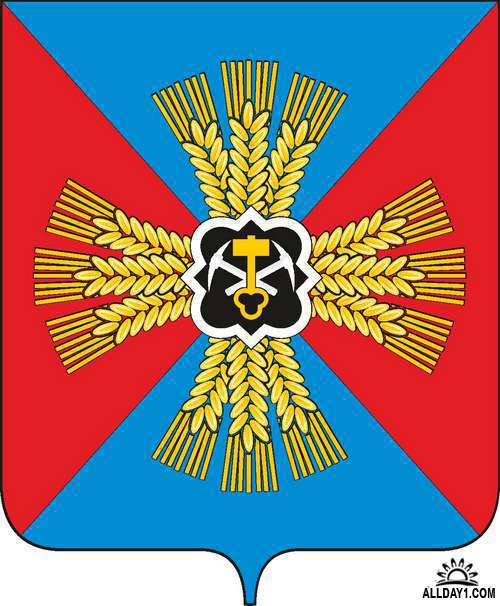 Основные характеристики местного бюджета, тыс. рублей
Динамика собственных доходов местного бюджета тыс. рублей
Структура доходов местного бюджета, тыс.рублей
Объем и структура налоговых доходов
2018 год
2020 год
41528тыс. руб. – всего 
налоговых доходов.
Это составляет 64 % 
в общем объеме доходов.
46014тыс.руб. – всего 
налоговых доходов. 
Это составляет 70% в общем объеме доходов.
44676тыс. руб. – всего 
налоговых доходов. 
Это составляет 69 % в общем объеме доходов.
Объем и структура неналоговых доходов
2018 год
2020 год
5218тыс.руб. – всего 
неналоговых доходов.
Это составляет 8 % 
в общем объеме доходов.
5218тыс.руб. – всего 
неналоговых доходов. 
Это составляет 8% в общем объеме доходов.
5218 тыс. руб. – всего 
неналоговых доходов. 
Это составляет 8% в общем объеме доходов.
Объем и структура безвозмездных поступлений
2018 год
2019год
2020 год
15127,9 тыс. рублей – всего
безвозмездных поступлений.
Это составляет 23 % в 
общем объеме доходов.
18210 тыс. рублей – всего
безвозмездных поступлений.
Это составляет 28 % в 
общем объеме доходов.
15122,4 тыс. рублей
безвозмездных поступлений.
Это составляет 23 % в 
общем объеме доходов.
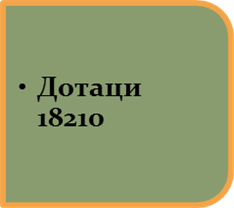 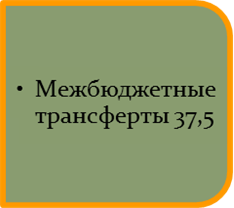 Расходы на реализацию муниципальной программы «Комплексное обеспечение и  развитие жизнедеятельности Промышленновского городского поселения"  на 2018 – 2020годы
Расходы в рамках непрограммного направления деятельности на 2018 год, тыс. рублей
Контактная информация: 
Глава Промышленновского городского поселения 
Дробот Дмитрий Александрович
График работы с 8-30 до 17-30, 
перерыв с 13-00 до 14-00. 
Адрес: 652391, Кемеровская область, Промышленновский район,                                   пгт. Промышленная ул. Кооперативная, 2    Телефон (8 38442) 7-44-44, Факс: 7-42-84 
Электронная почта: Possovbuh@yandex.ru